Wiwynn OCP Design Contribution Guideline
Jan. 11, 2018
Agenda
2 Designs and 5 Product Contributions
Datasheets
System Block Diagrams
Guide for Design Files 
  (Bryce Canyon as the example)
2
2 Design and 5 Product Contribution List
ST7200-30P
ST7200-60M
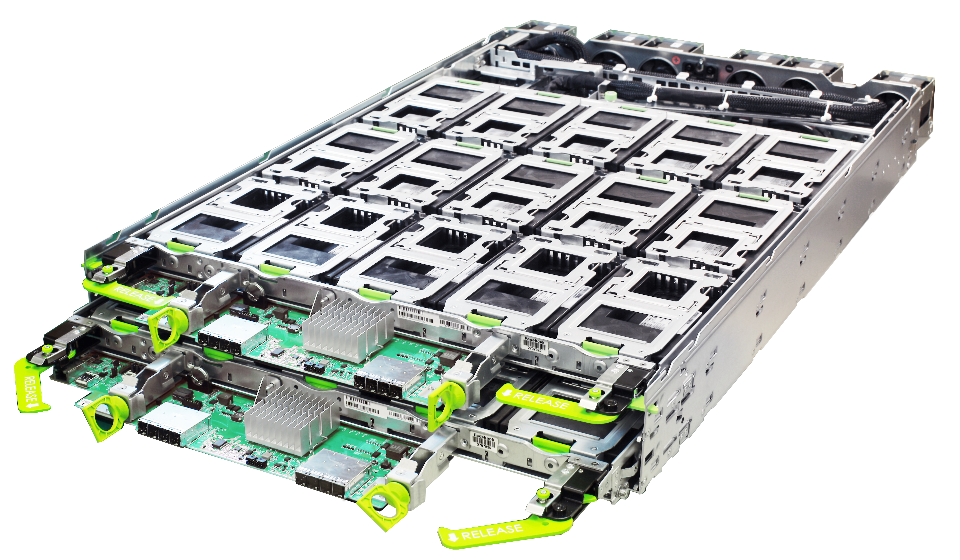 1
Lightning
A
B
30 U.2 Bays
60 M.2 Bays
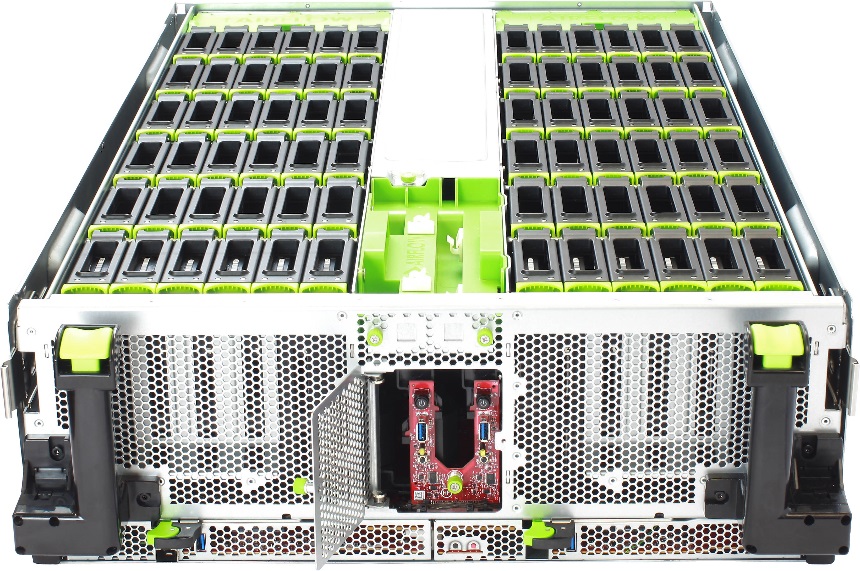 2
SV7000G2
SV7000G2-L
ST7000G2
Bryce Canyon
A
C
B
MonoLake
MonoLake
MonoLake
IOM
IOM
IOM
SV7200-30P/60M (Lightning Series) Datasheet
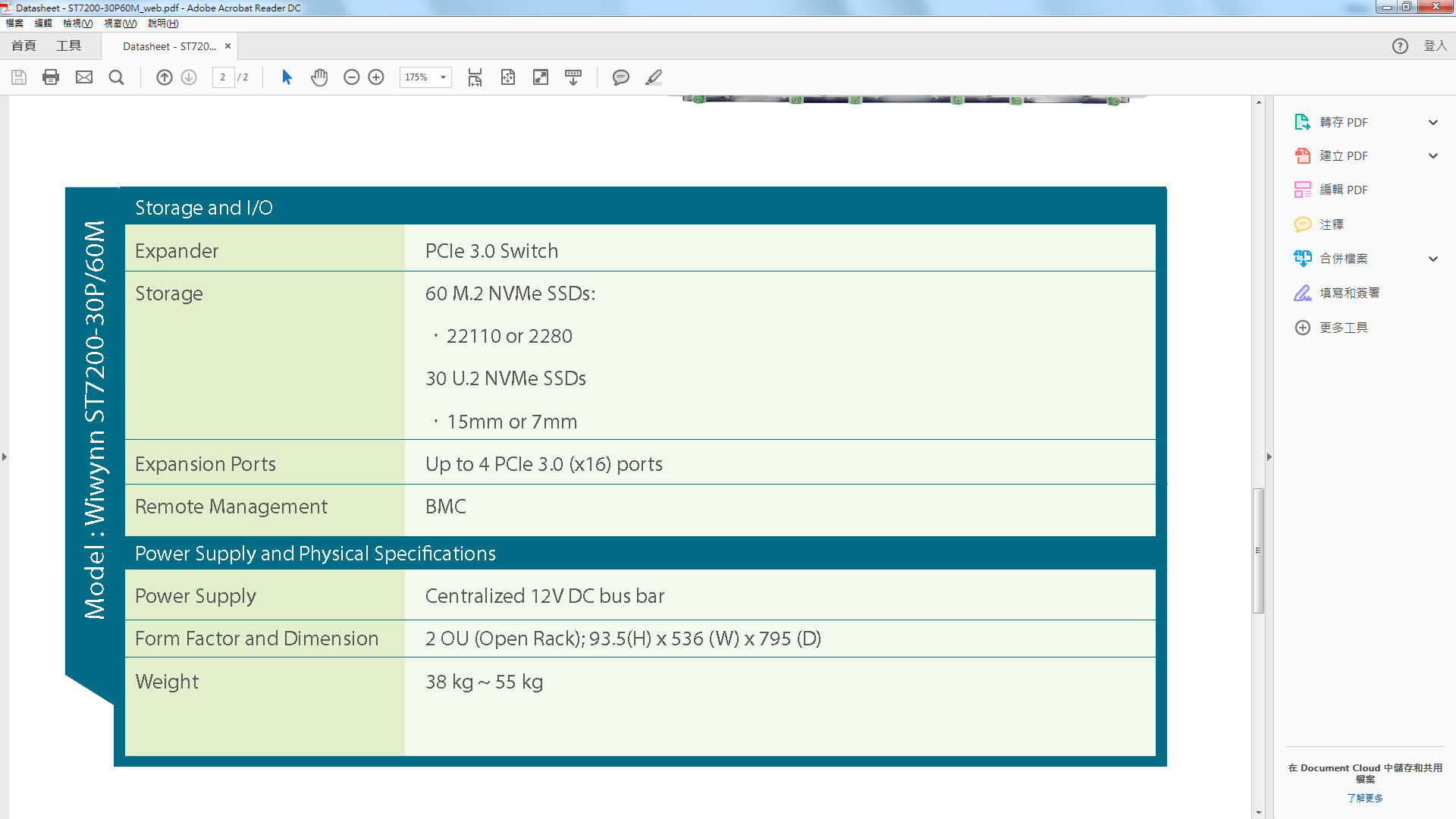 4
ST7000G2/SV7000G2 (Bryce Canyon) Datasheet
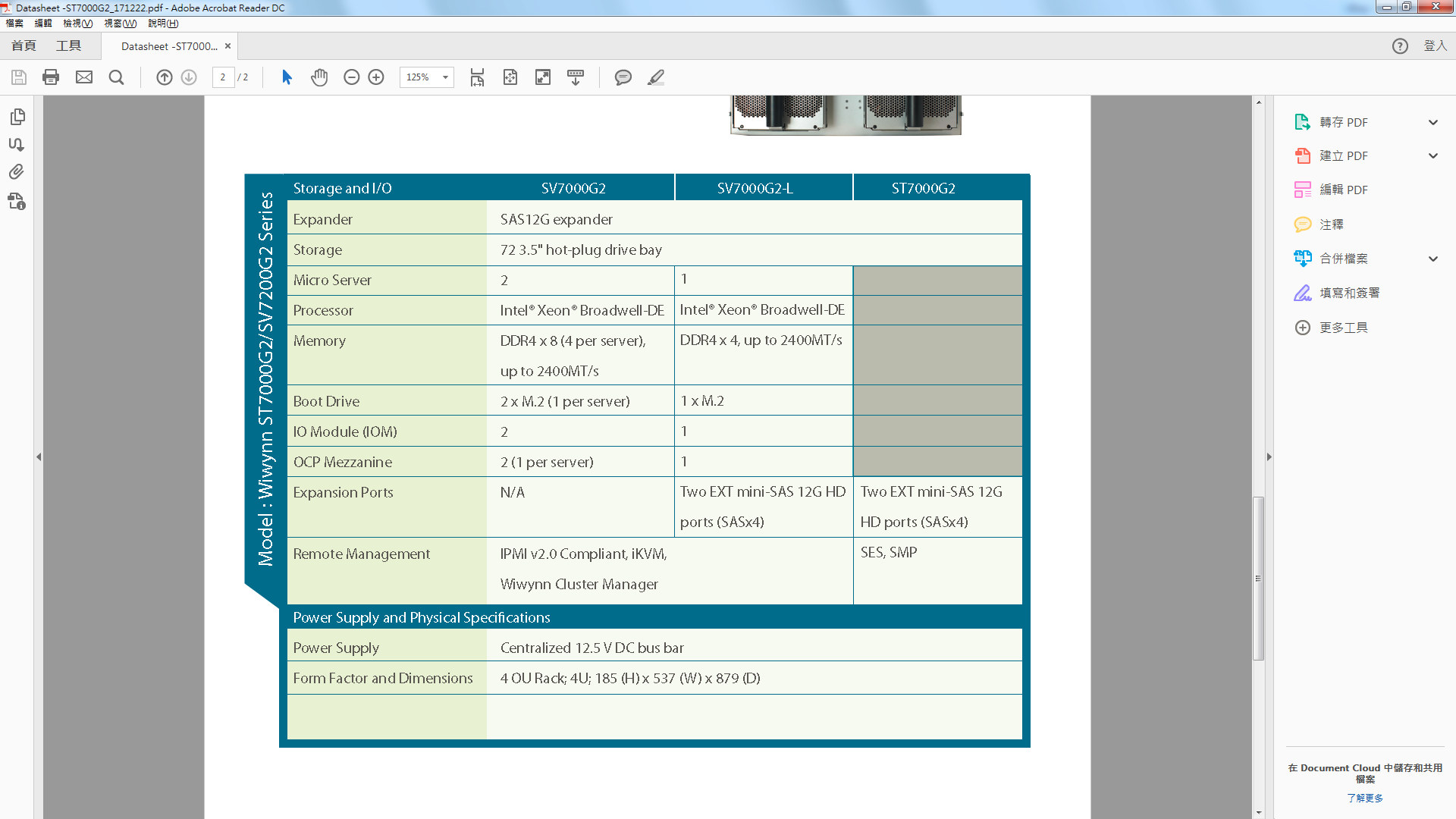 5
Bryce Canyon Contribution
6
System Topology
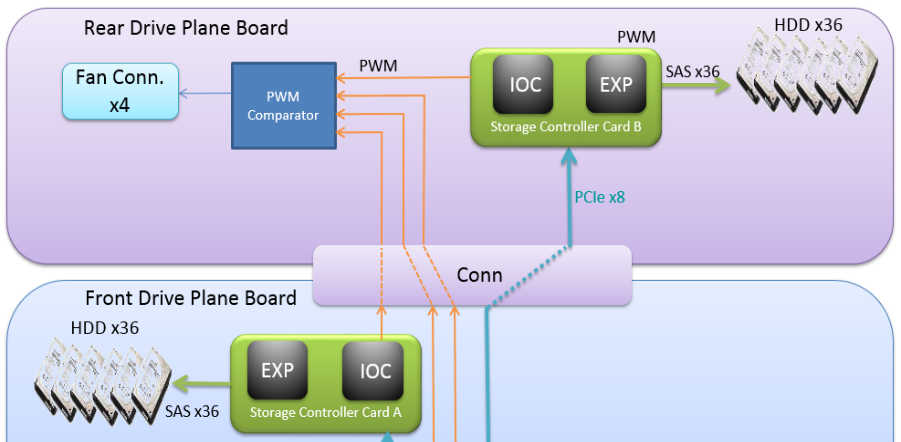 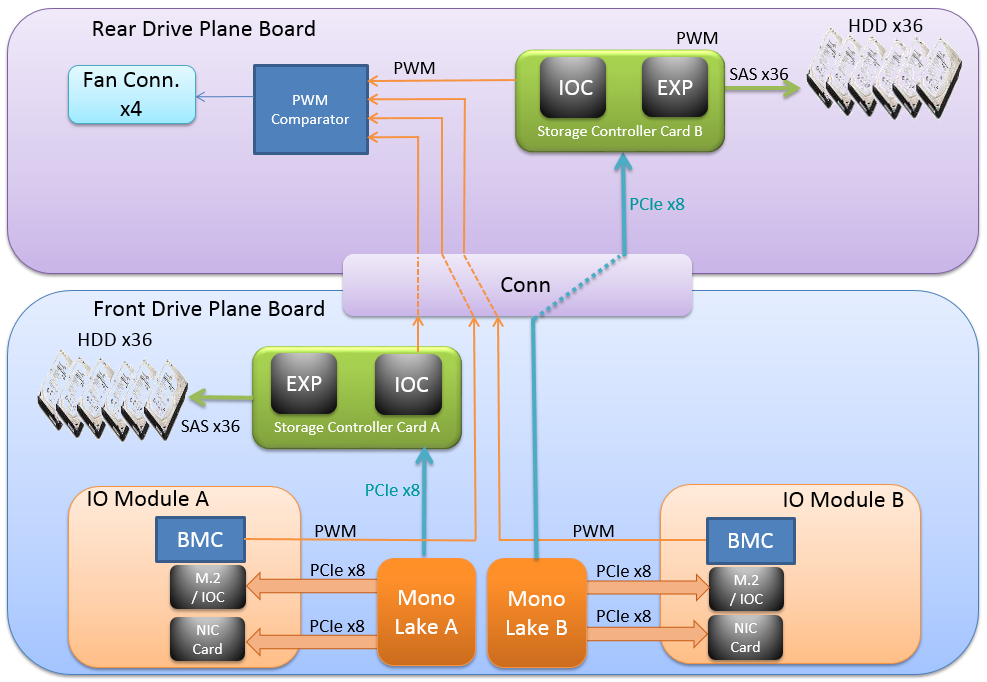 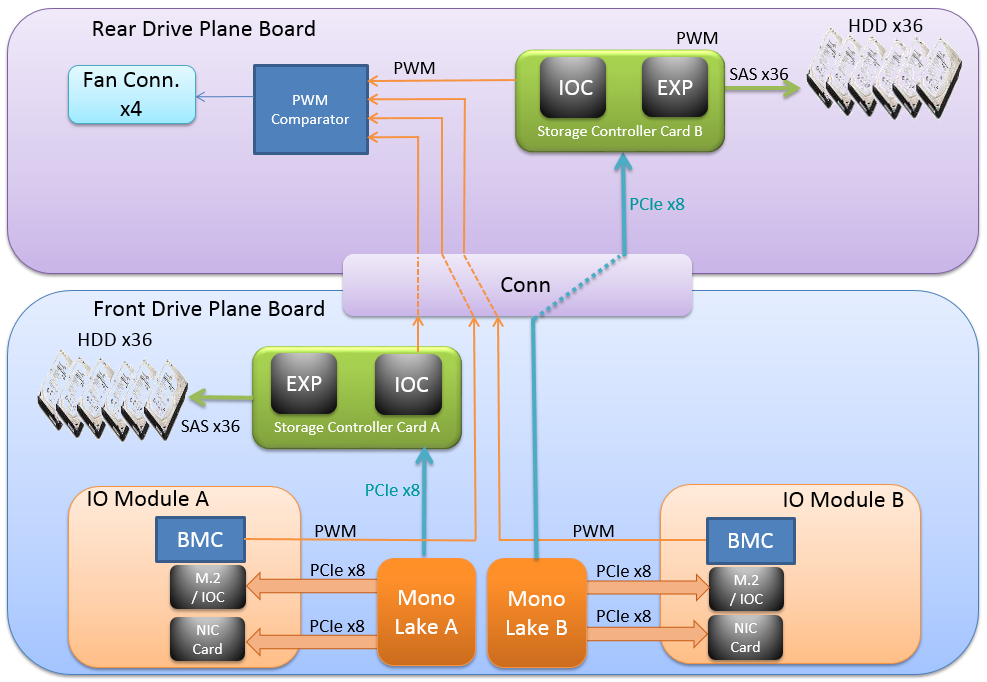 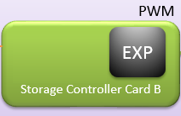 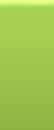 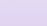 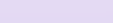 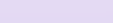 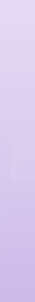 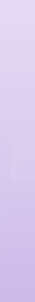 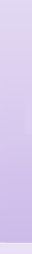 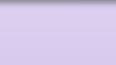 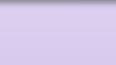 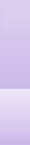 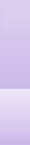 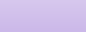 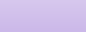 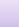 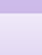 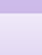 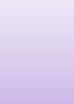 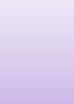 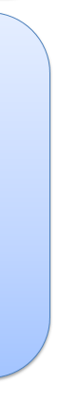 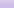 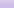 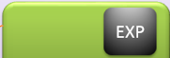 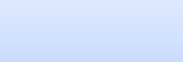 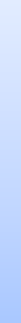 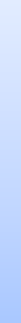 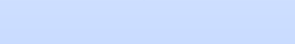 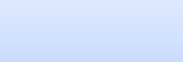 SV7000G2
SV7000G2-L
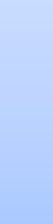 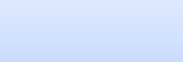 M.2*2
IOC
M.2*2
M.2*2
ST7000G2
7
Design Files
The following folders are included in the zip file   
Schematic: 
Contain designed DSN files (Cadence OrCAD) and .pdf files
Layout and Stackup: 
Contain designed BRD files (Allegro) and Excel files show detail stack up information 
BOMs (Bill of material):  
An excel file shows full component information. (Including EE & ME)
Manufacture files: 
Gerber files for PCB manufacture.
Contain PCBAs DXF, PDF and EMN.
MB Placement
ME CAD(3D & 2D):
Contain all system Solidworks files and neutral file. (STEP)
Contain all chassis assemblies, metals, plastics, accessories, cables 2D files.
oBMC:
https://github.com/facebook/openbmc
8
Schematic
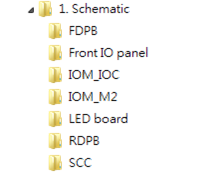 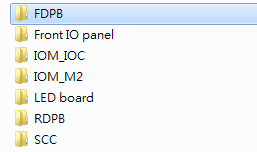 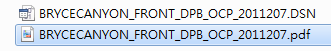 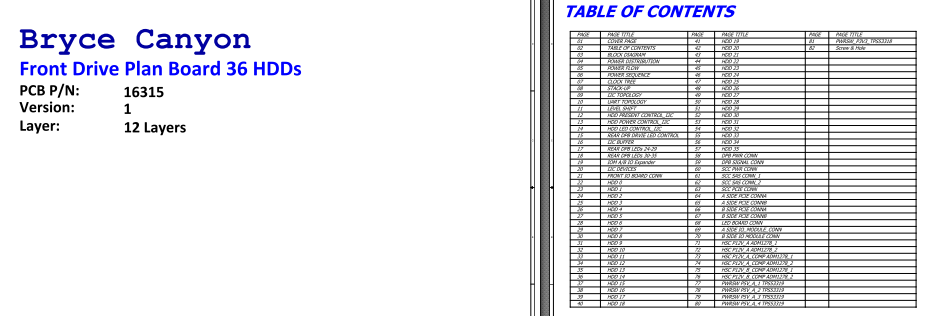 9
Layout and Stackup
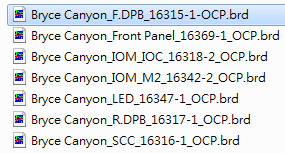 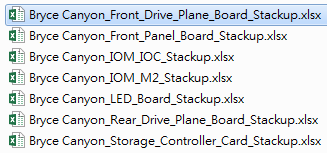 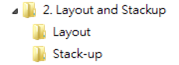 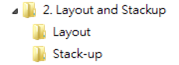 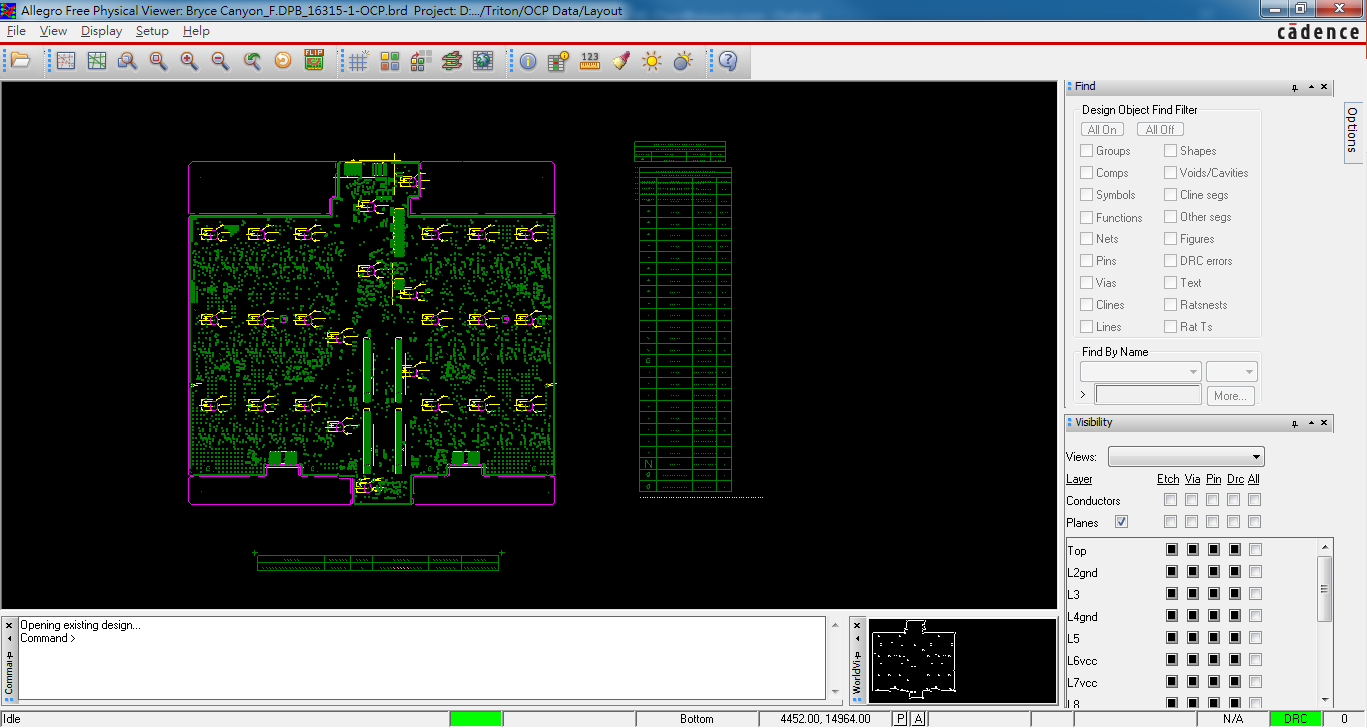 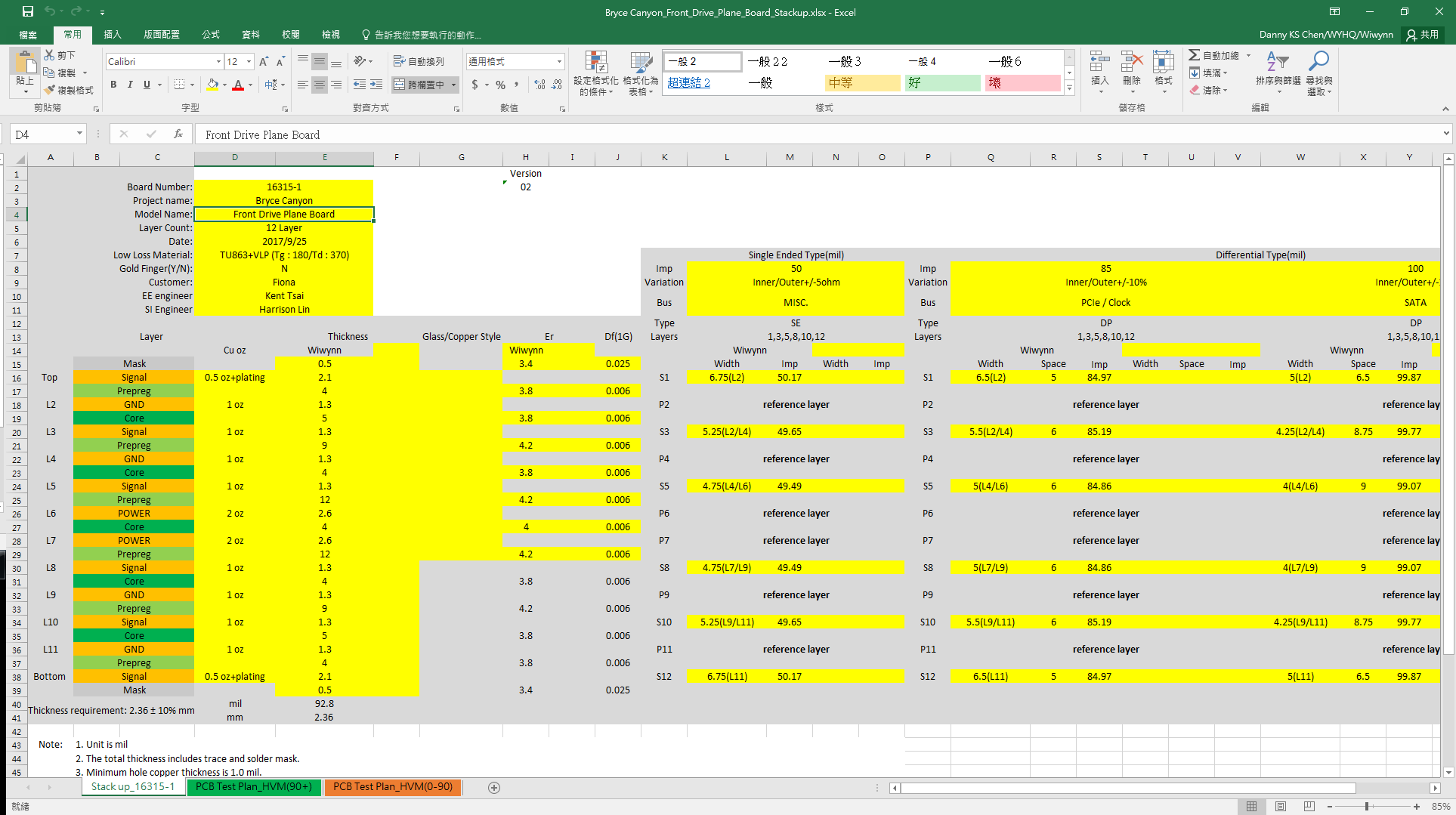 10
BOMs (EE & ME)
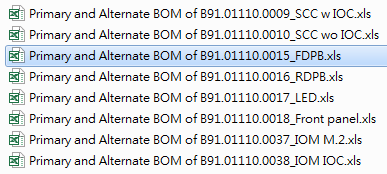 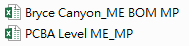 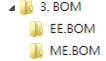 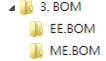 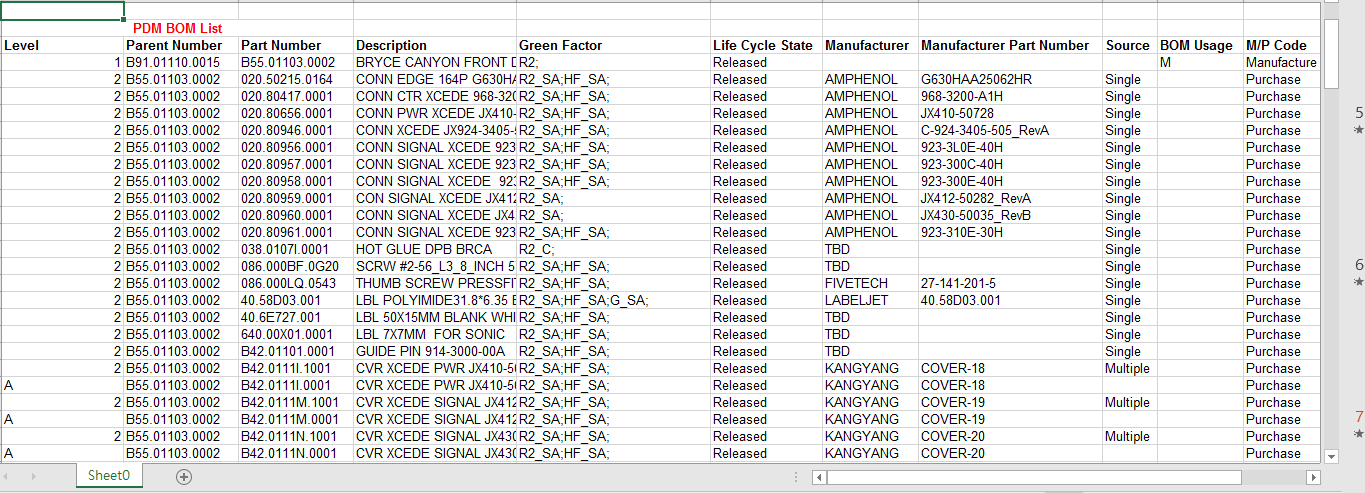 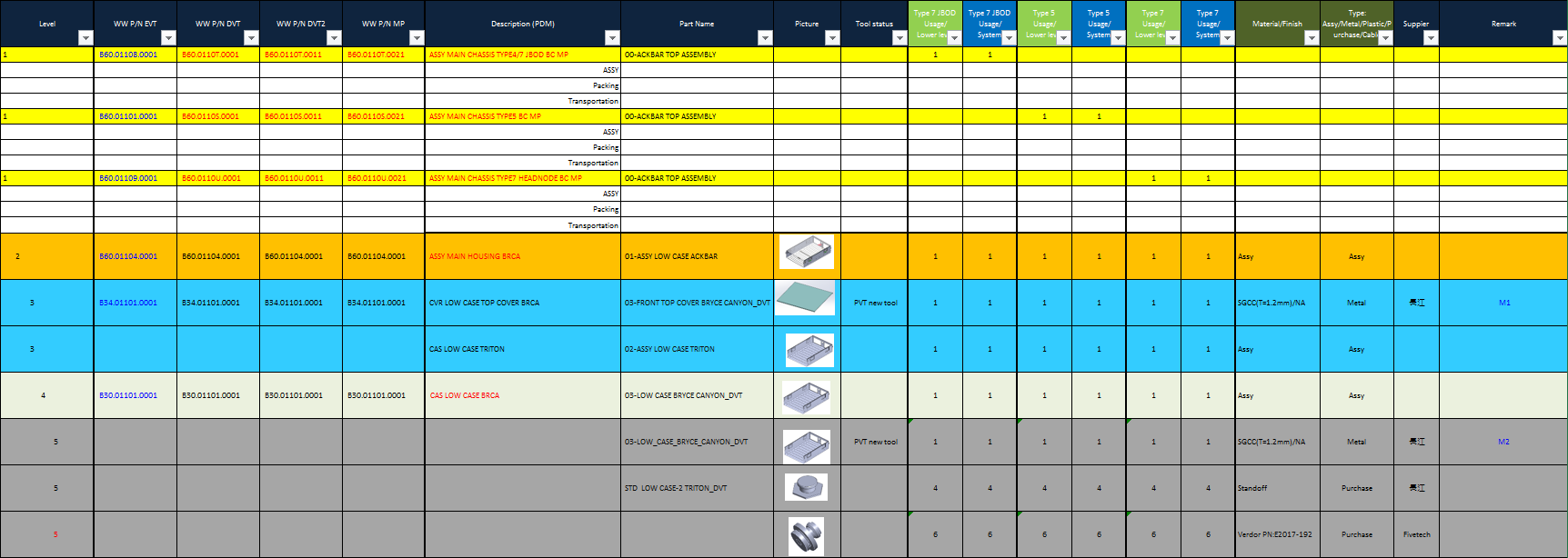 11
Manufacture Files _ Gerber
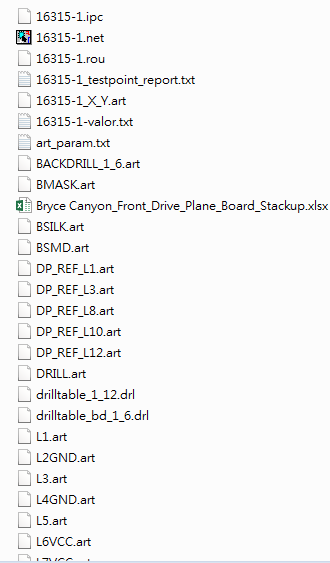 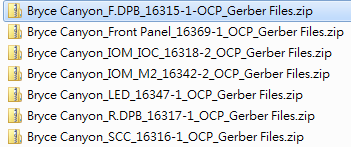 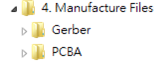 12
Manufacture Files _ PCBA
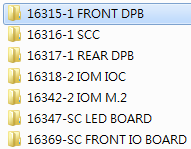 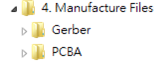 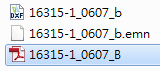 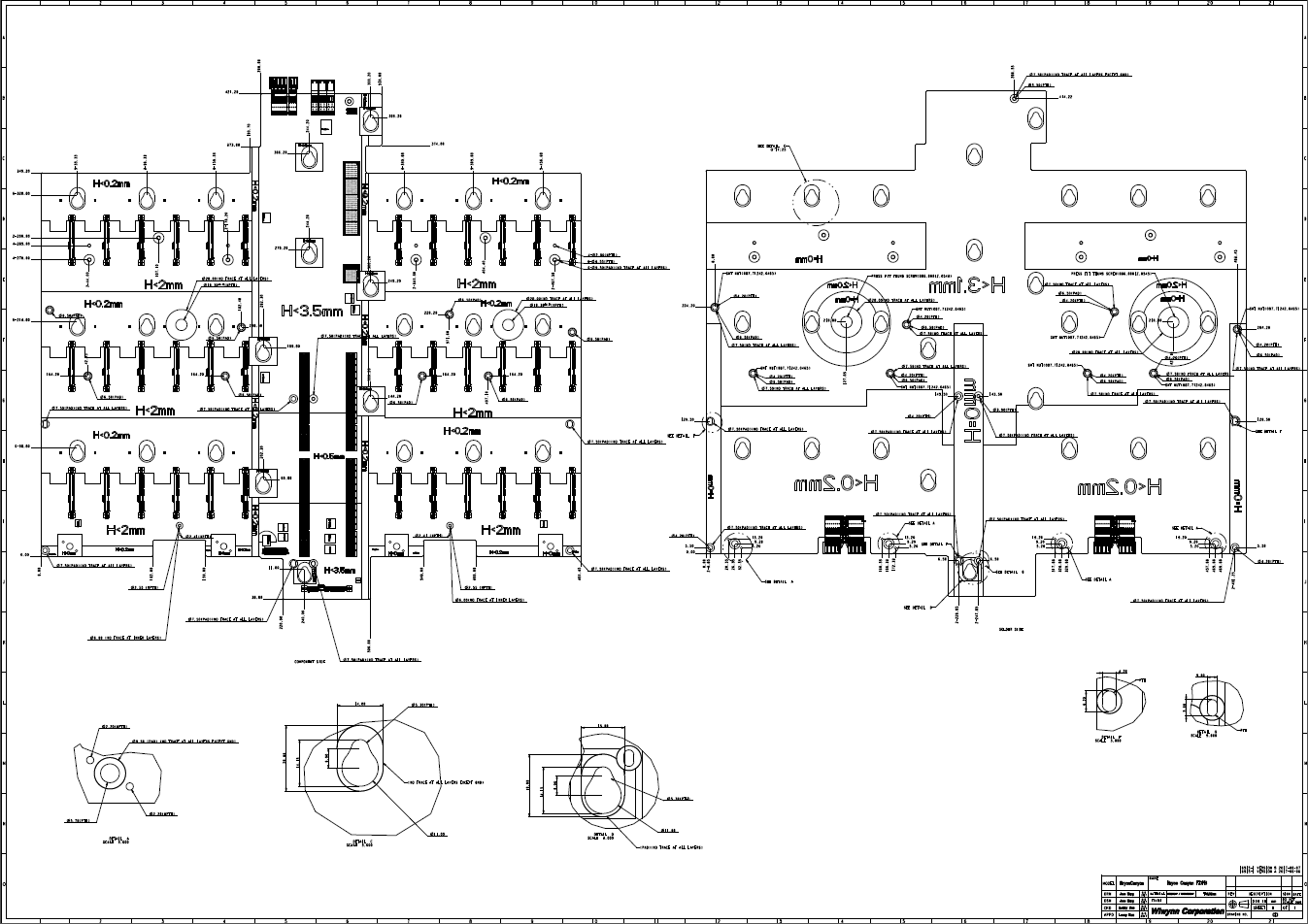 13
MB Placement
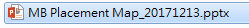 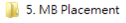 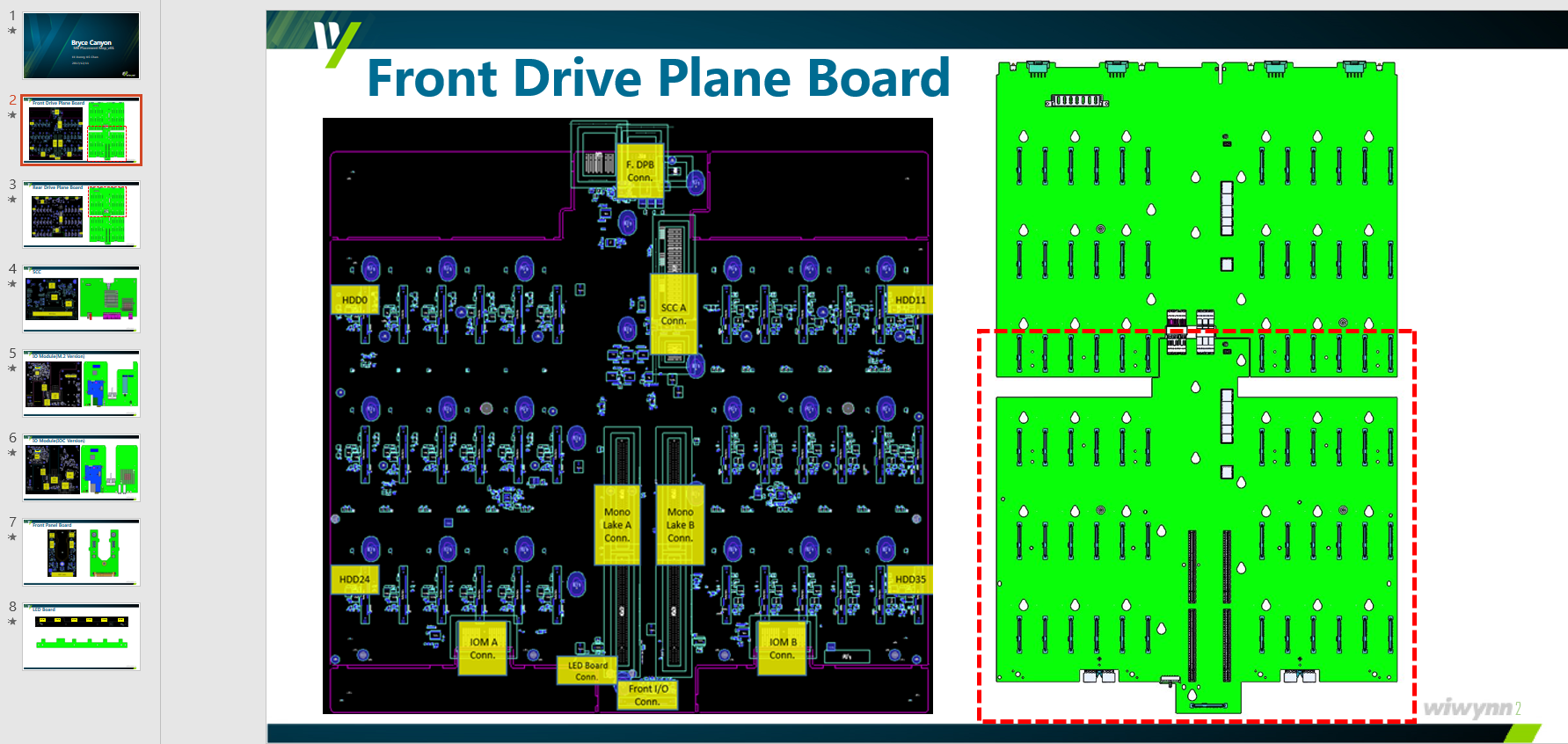 14
ME CAD(3D)
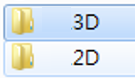 Neutral file. (STEP)
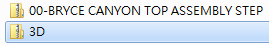 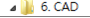 Solidworks file.
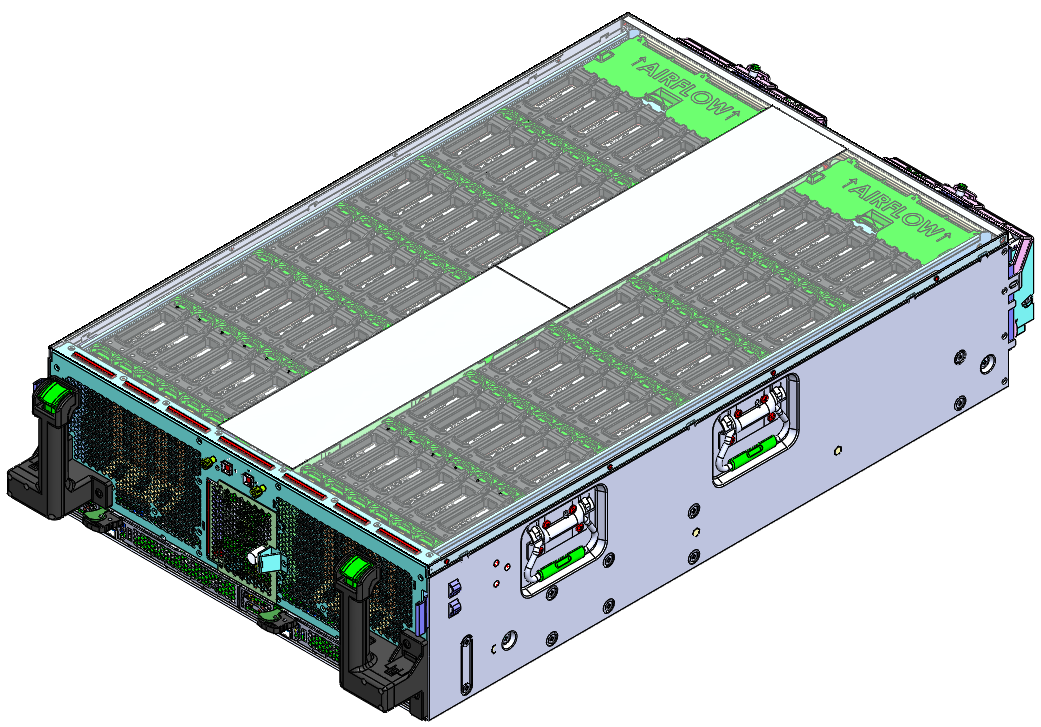 15
ME CAD(2D)
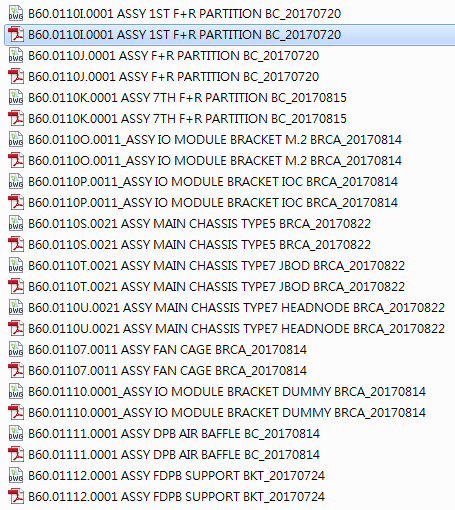 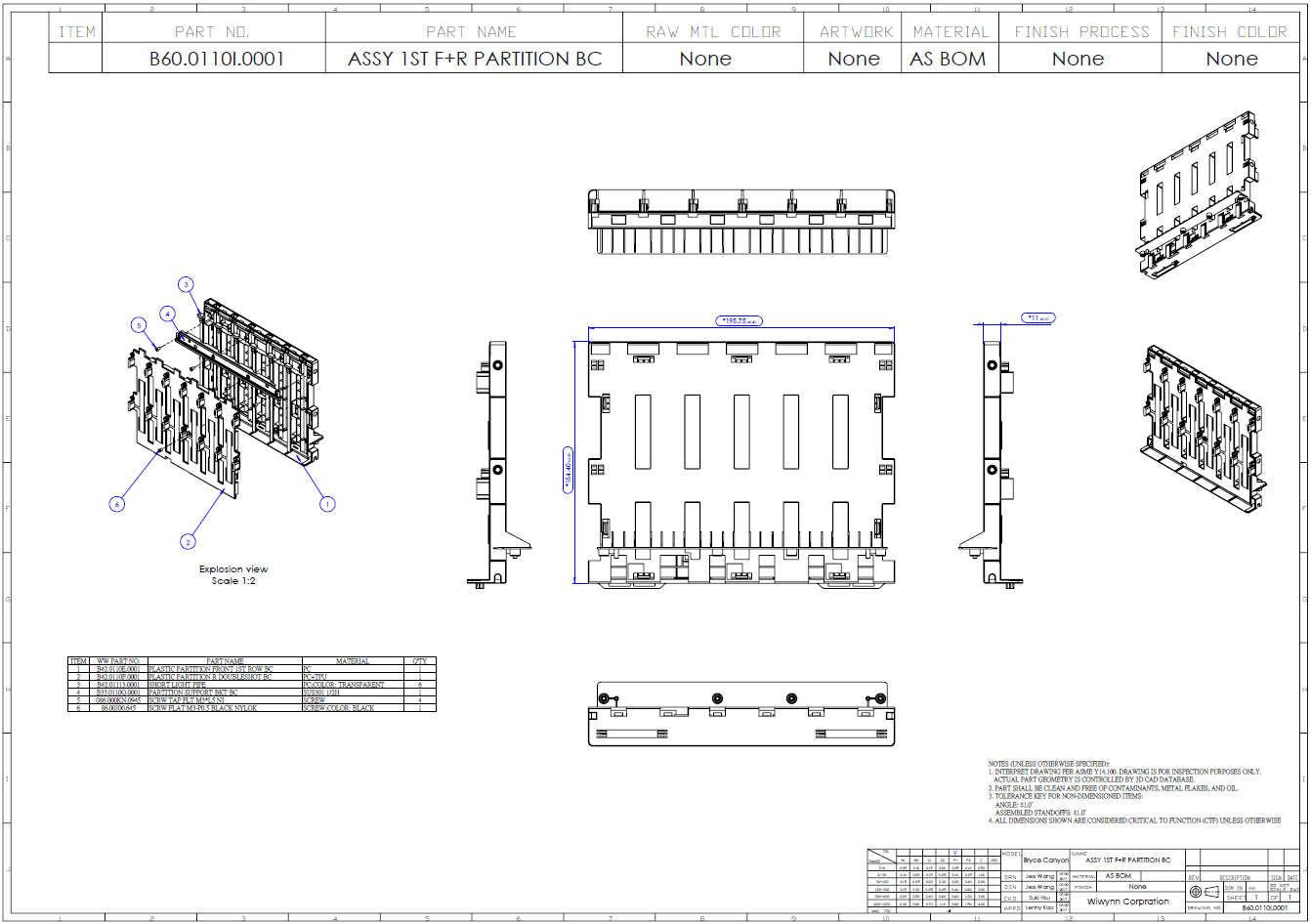 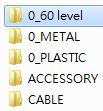 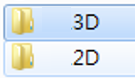 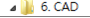 16
Lightning Contribution
17
System topology
Lightning system have 5 types board, including FCB, PTB, PDPB, PEB, M.2 card, total 5 pcs PCBAs.
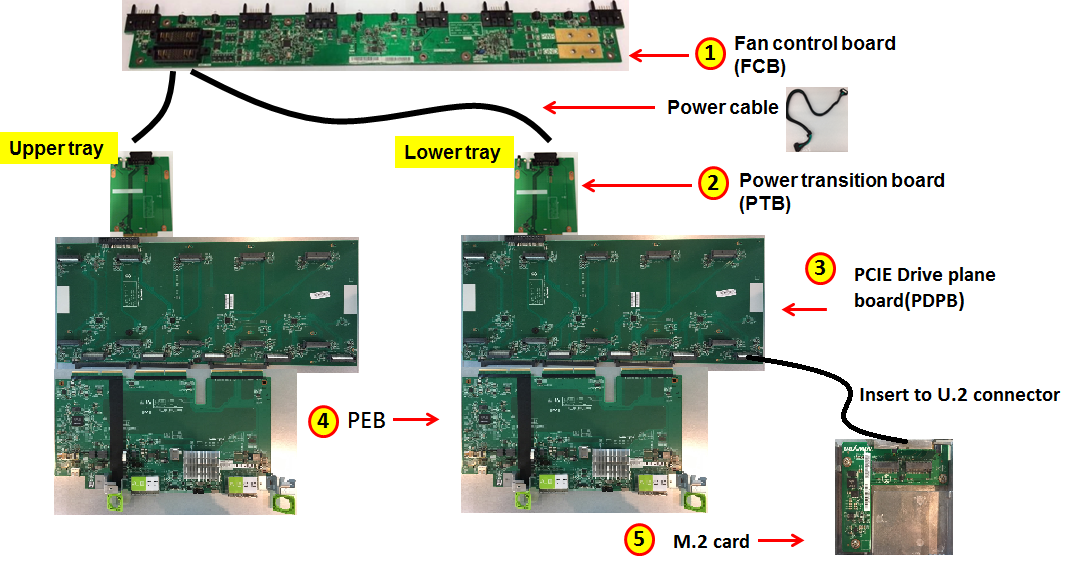 18
[Speaker Notes: For this page, I’ll introduce the Lightning system topology to you.
Lightning system have 5 types boards, including FCB, PTB, PDPB, PEB, M.2 card, total 5 pcs PCBAs.
FCB : This board could connects the six fan modules and transfer the power to PTB from bus bar clip.
PTB : Transfer the power from FCB to PDPB and PEB board.
PDPB : This board could support 15 U.2 NVMe SSDs (15mm or 7mm) or 30 M.2 NVMe SSDs (22110 or 2280)
PEB : There is one PCIe Gen3 Switch on PEB board, support up to 2 PCIe 3.0 (x16) port. 
Connect to Re-timer card (which inserting into server PCIe slot)
The PCIe Gen3 switch to fan out to the SSDs on the PDPB.
Also it contains one BMC chip running OpenBMC firmware on PEB will provide the enclosure management functionality on the Lightning tray and chassis. 

5.   M.2 : M.2 Card could install 2 M.2 NVMe SSDs, which insert to U.2 connector]
Design Files
The following folders are included in the zip file   

Schematic: 
Contain designed DSN files (Cadence OrCAD) and .pdf files
Layout and Stackup: 
Contain designed BRD files (Allegro) and Excel files show detail stack up / Equal length table / SI constraints information 
BOMs (Bill of material):  
An excel file shows full component information. (Including EE & ME)
Manufacture files: 
Gerber files for PCB manufacture and Excel files show component coordinates / Test coverage percentage.
Component Placement Map:
Contain component placement of top/bot view. 
ME CAD(3D & 2D):
Contain all system Solidworks files and neutral file. (STEP)
Contain all chassis assemblies, metals, plastics, accessories, cables 2D files.
oBMC:
https://github.com/facebook/openbmc
19
Schematic
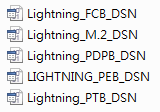 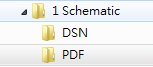 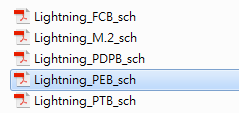 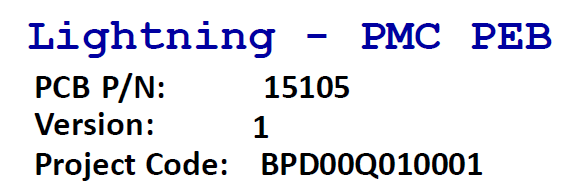 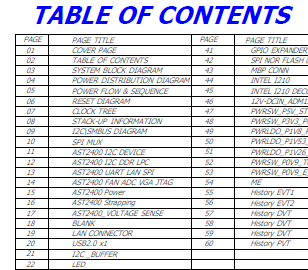 20
Board file and Equal Length
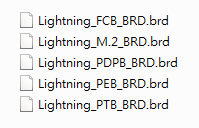 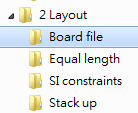 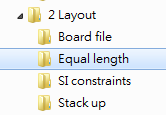 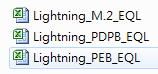 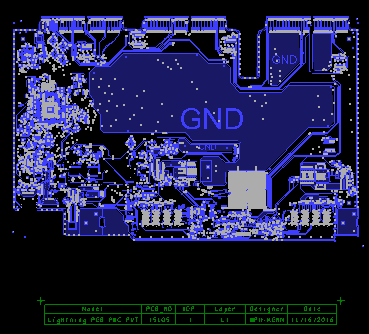 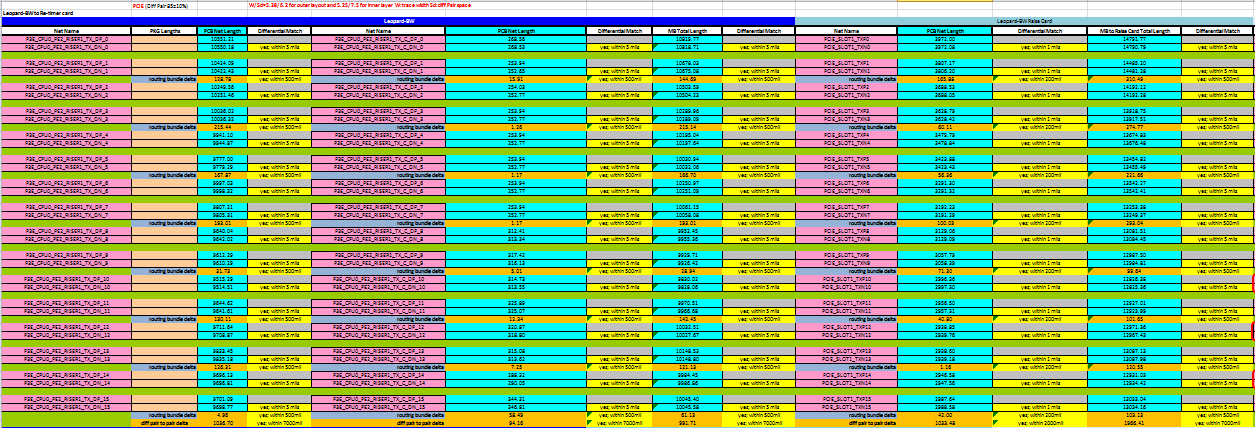 21
SI constraints and Stackup
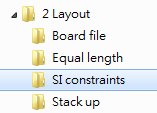 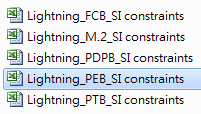 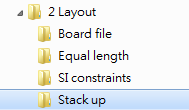 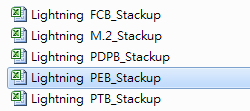 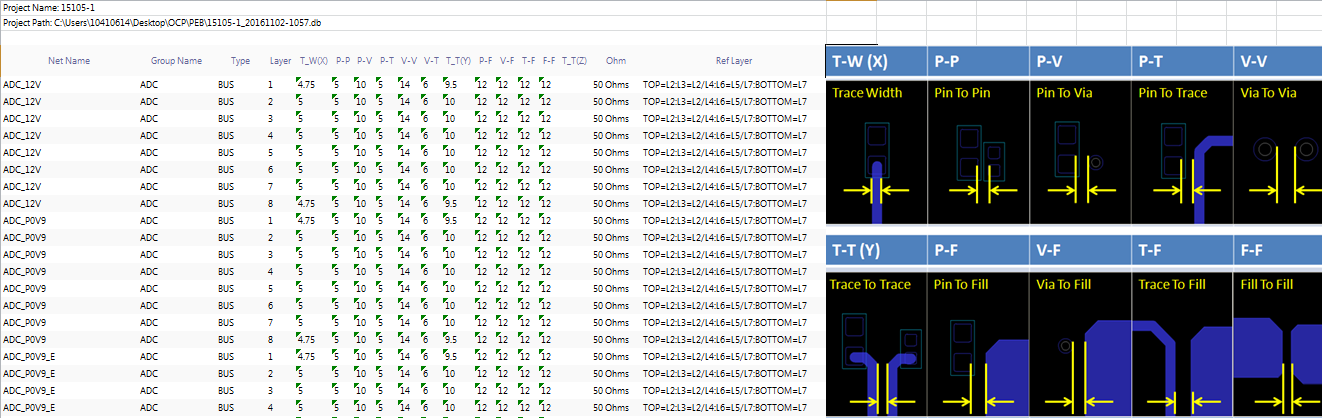 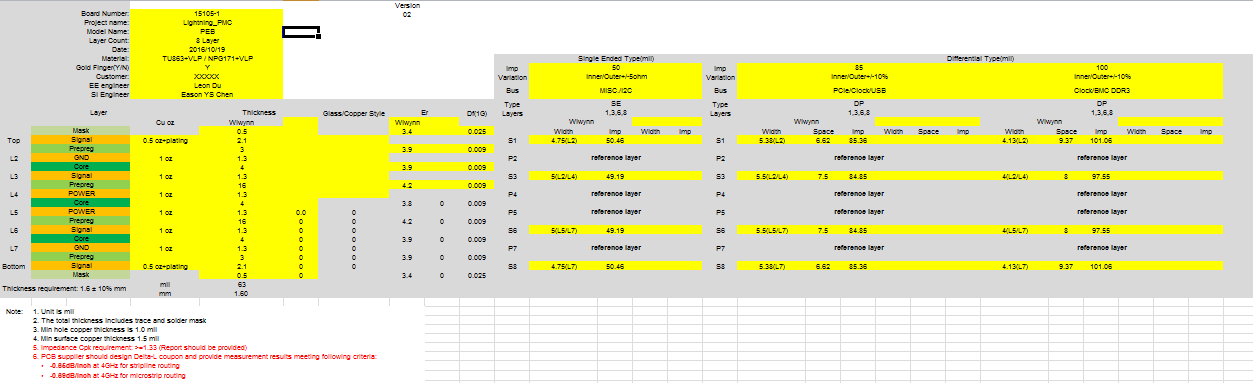 22
BOMs (EE & ME)
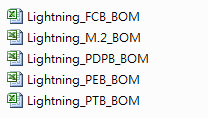 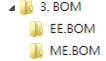 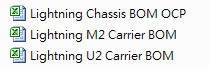 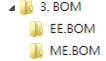 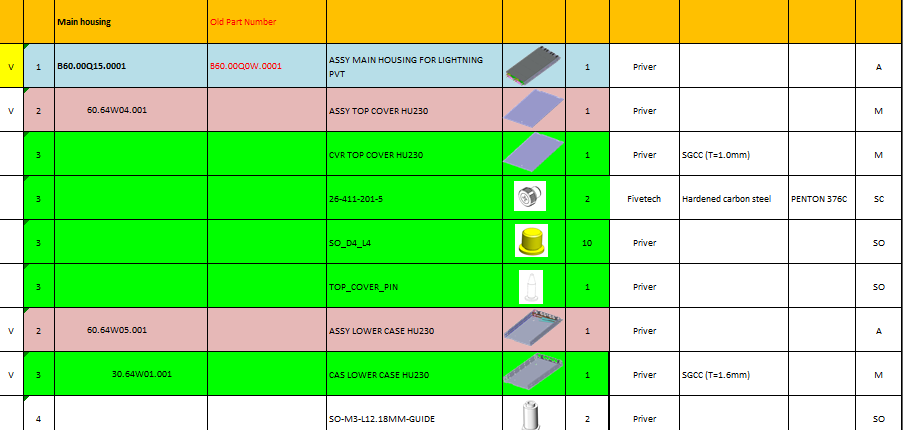 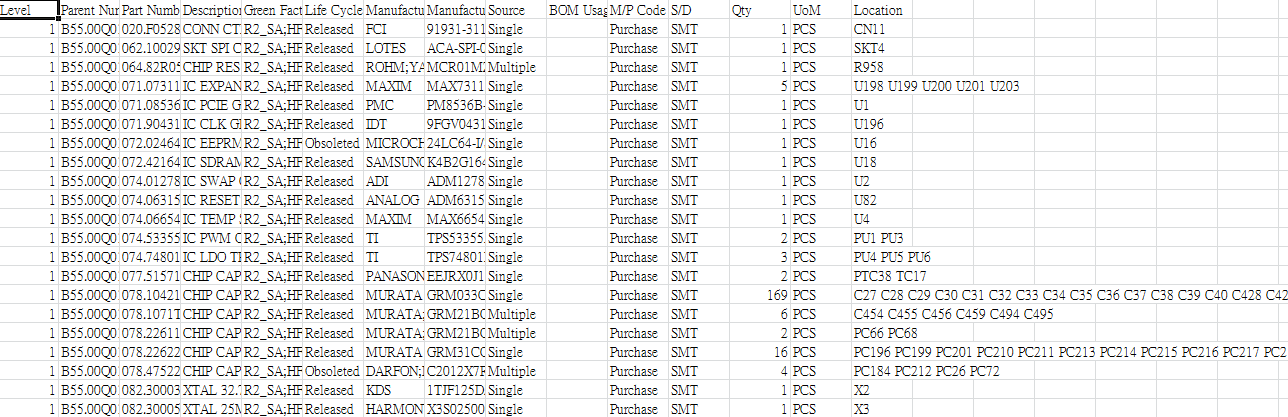 23
Manufacture Files _ Gerber
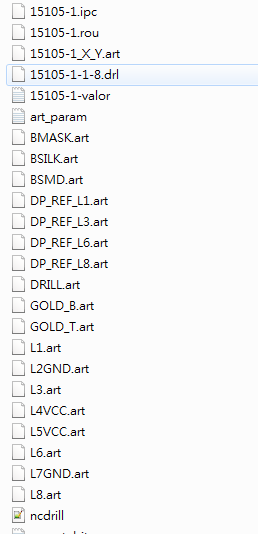 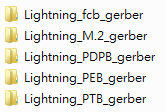 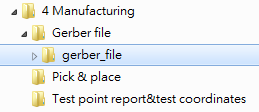 24
Manufacture Files _ Pick & Place / Test point report
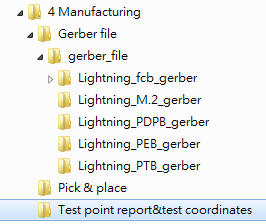 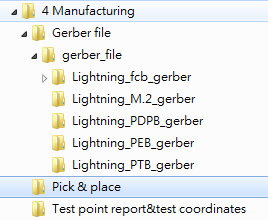 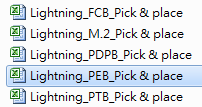 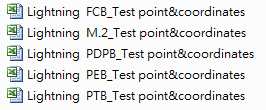 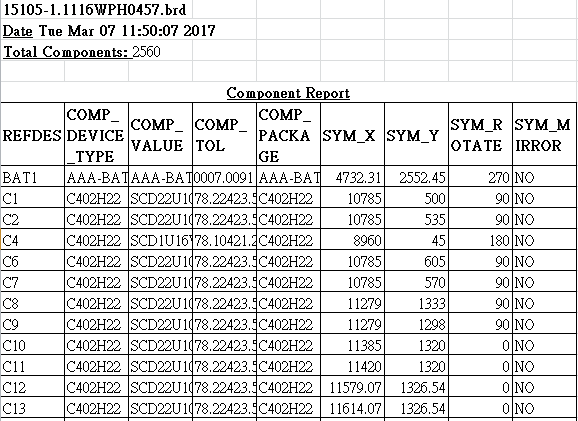 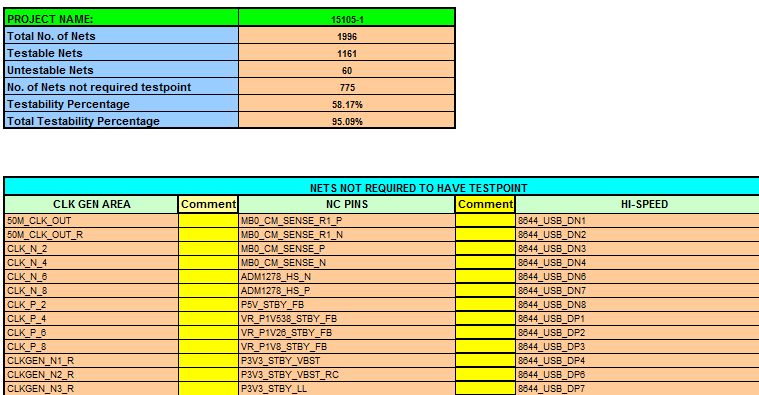 25
Placement Map
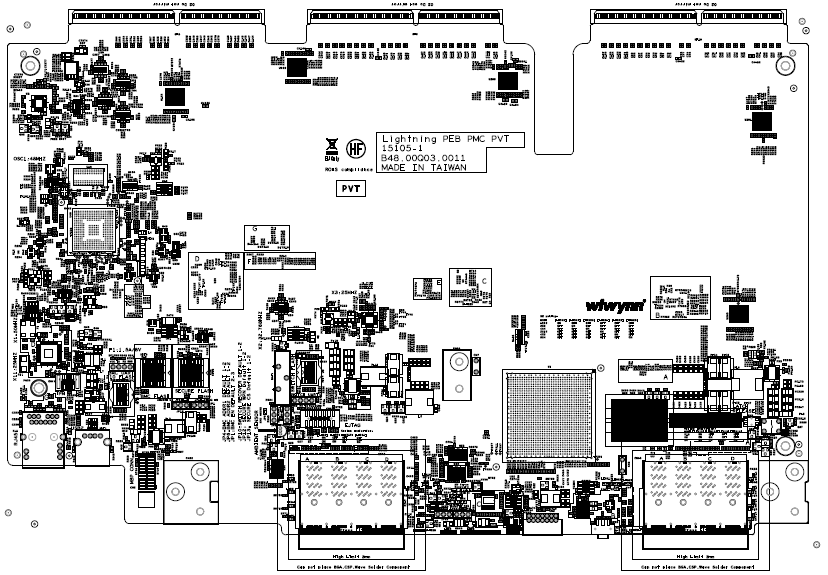 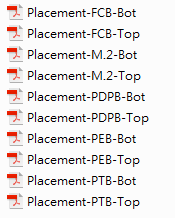 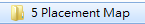 26
ME CAD(2D & 3D files)
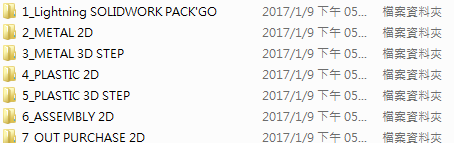 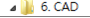 27
Thank you